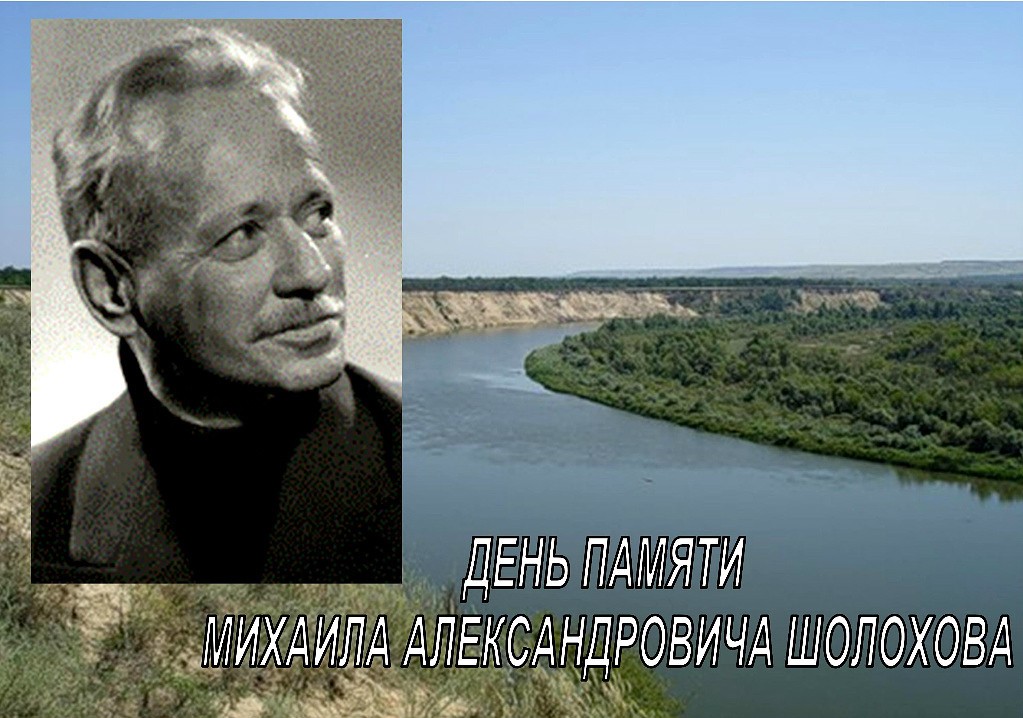 ШОЛОХОВСКАЯ ВЕСНАГафиуллина Р.И.
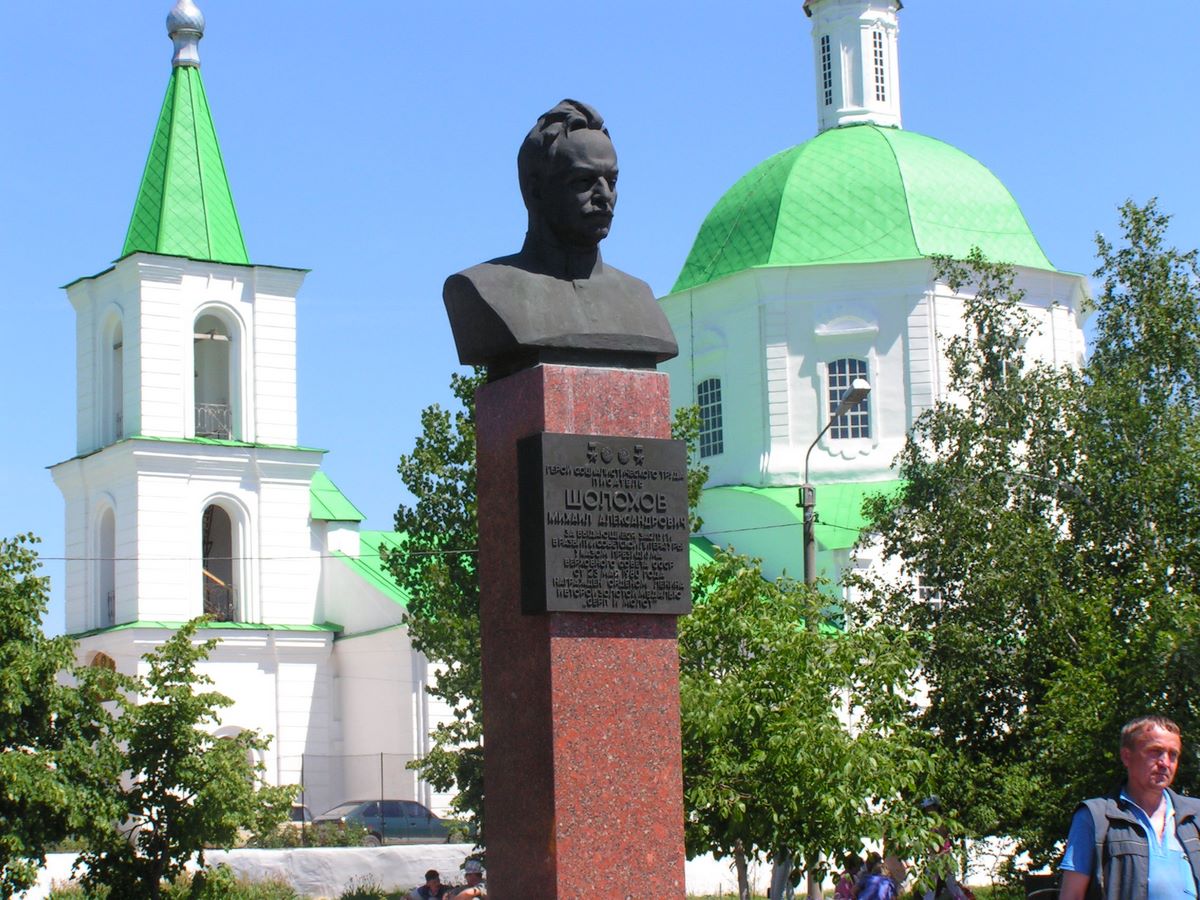 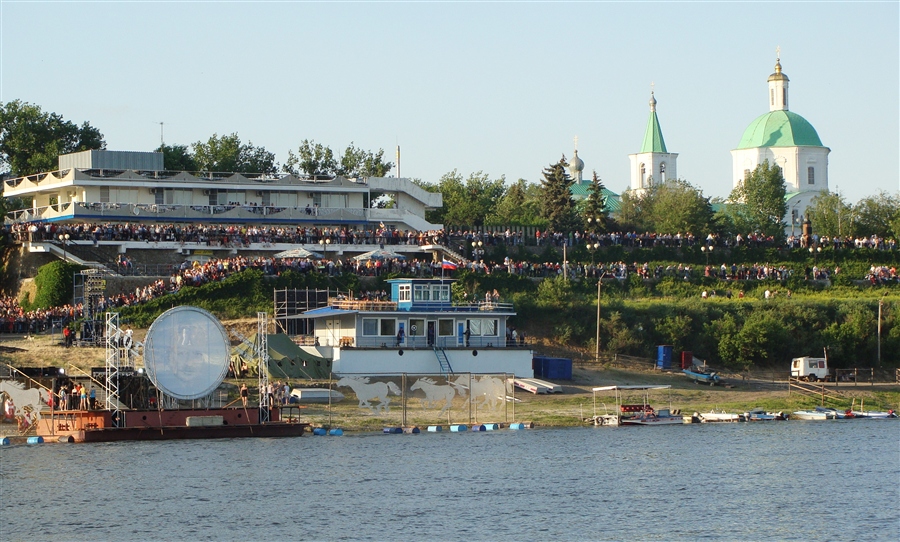 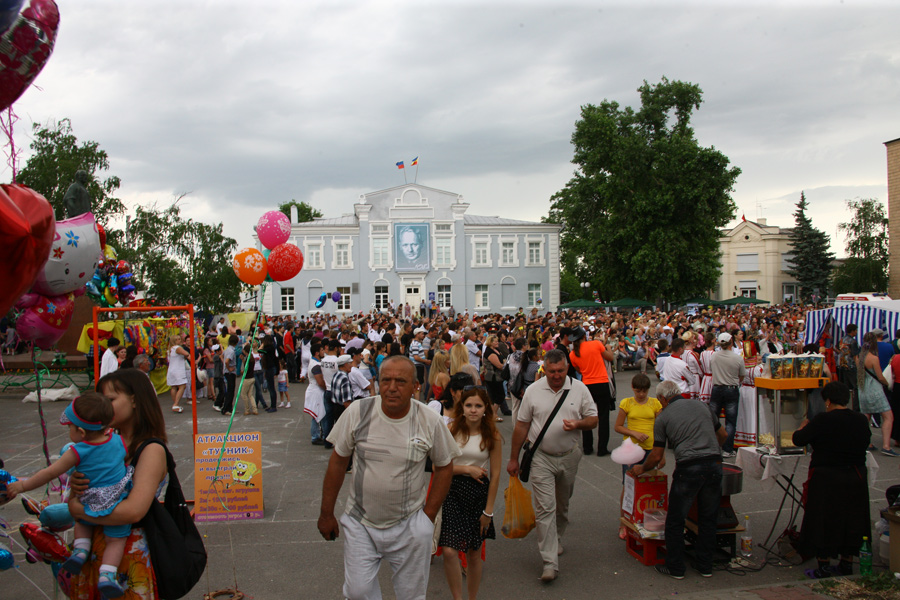 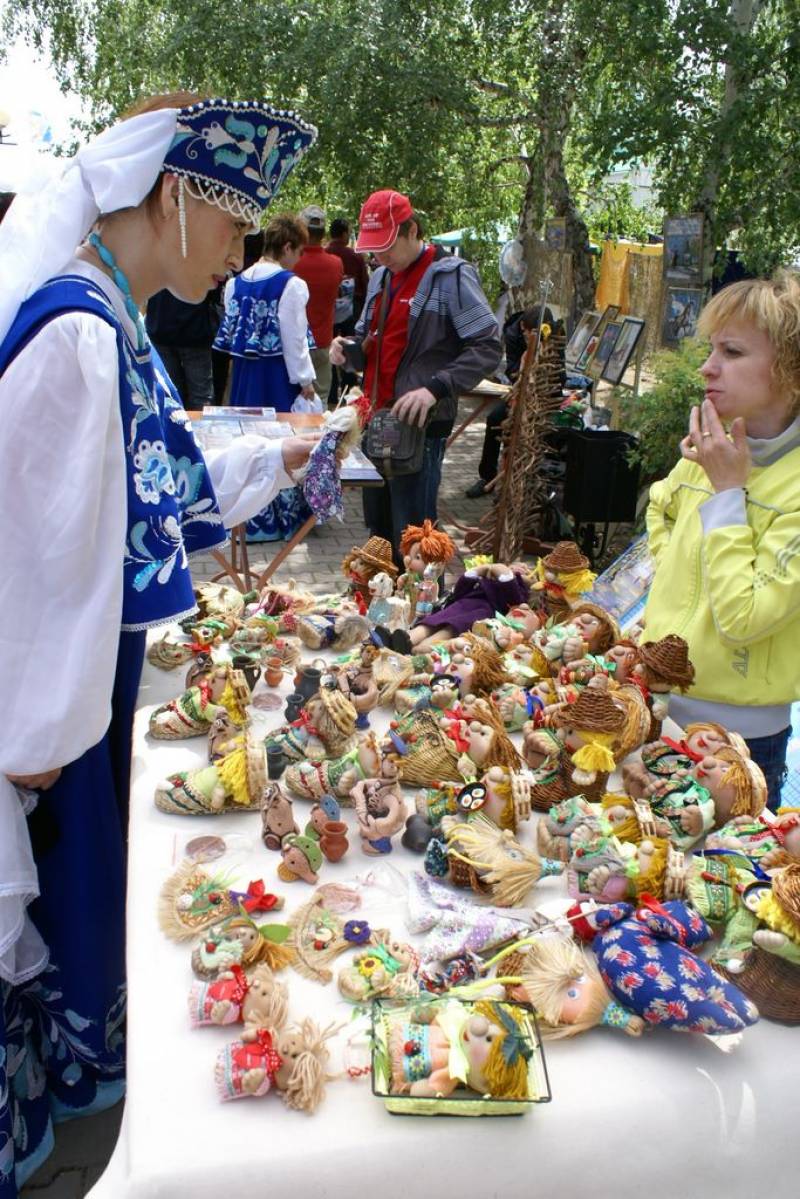 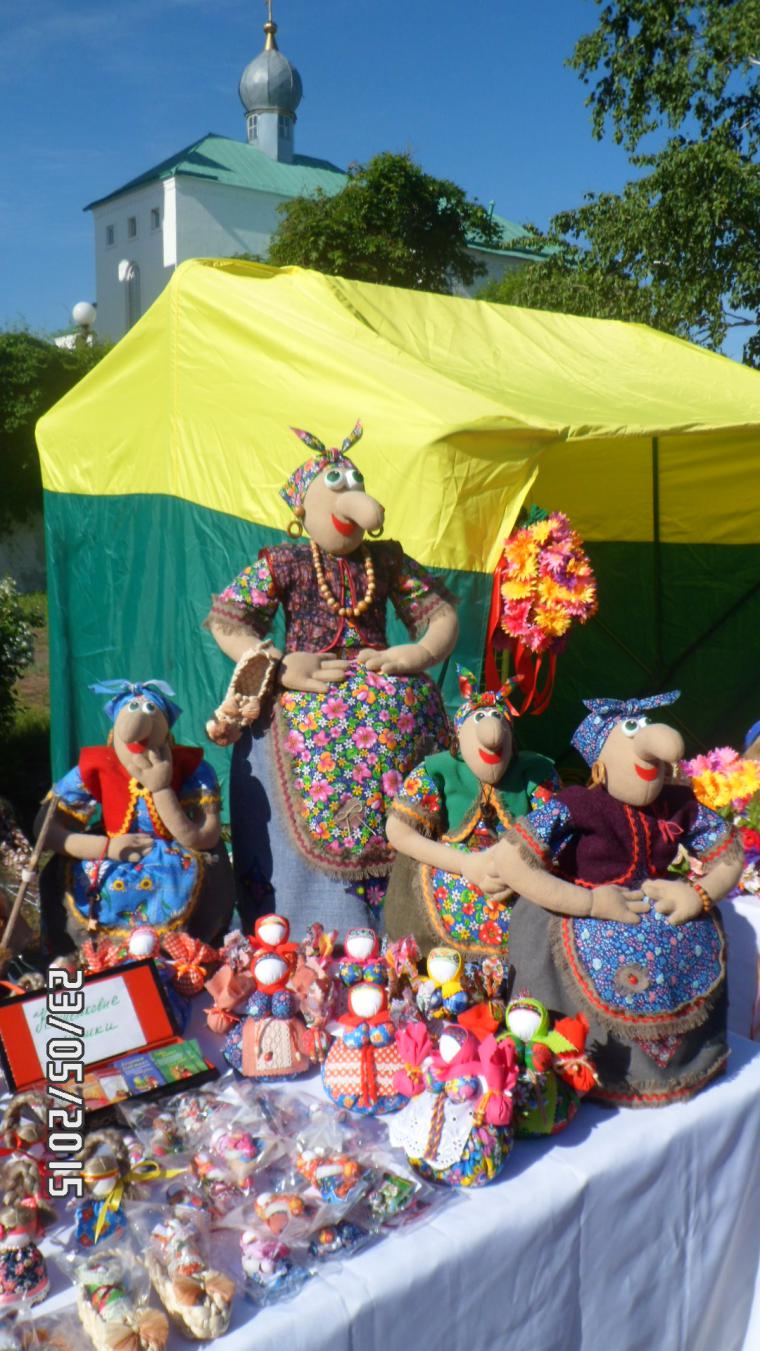 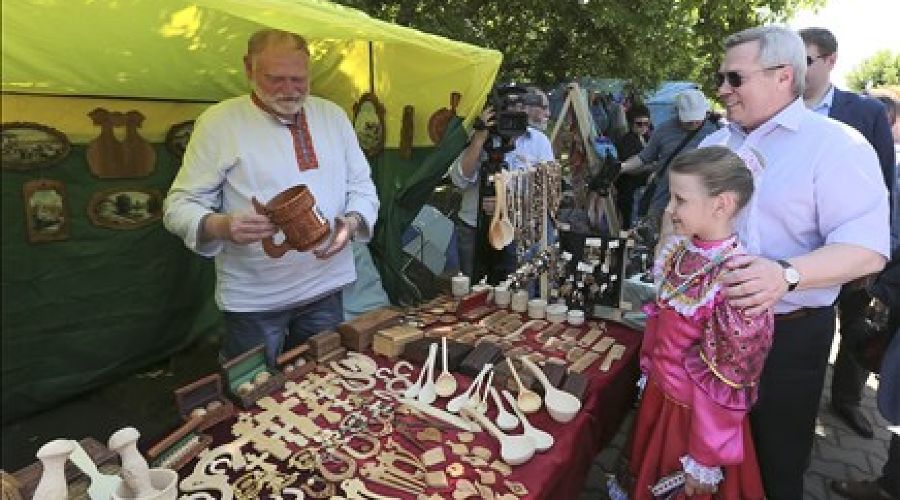 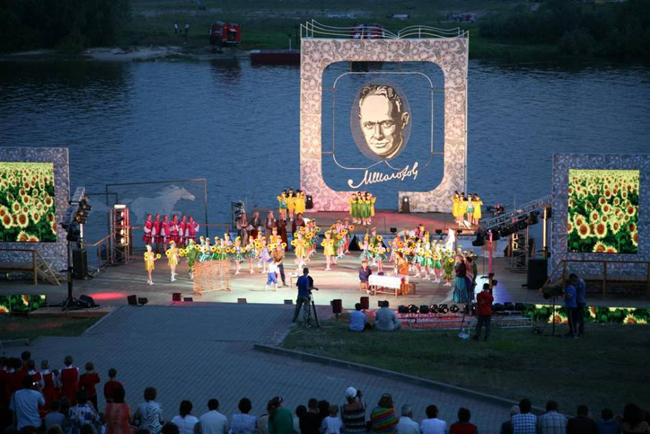 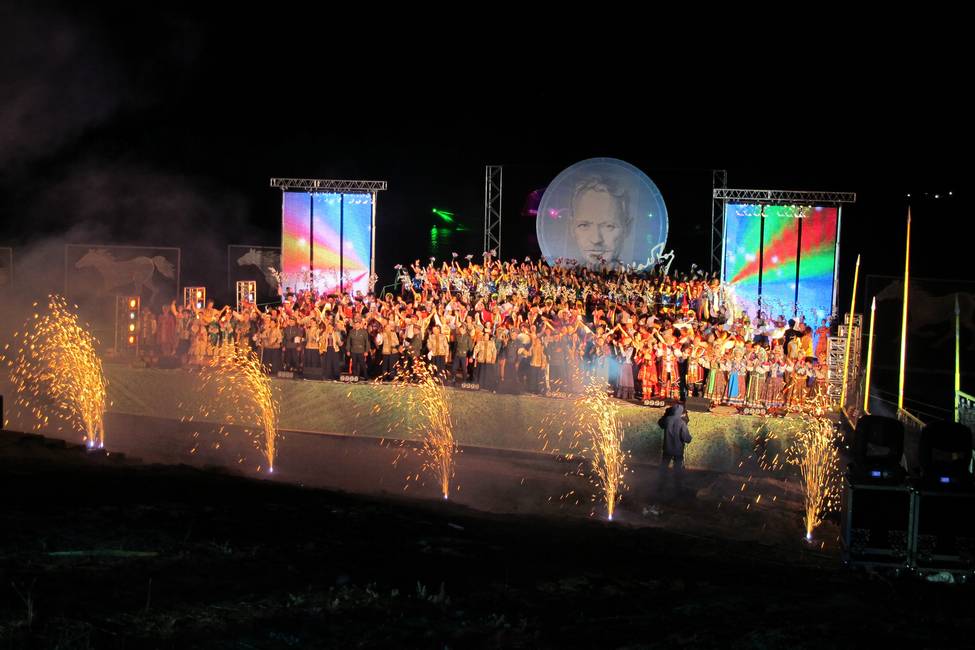 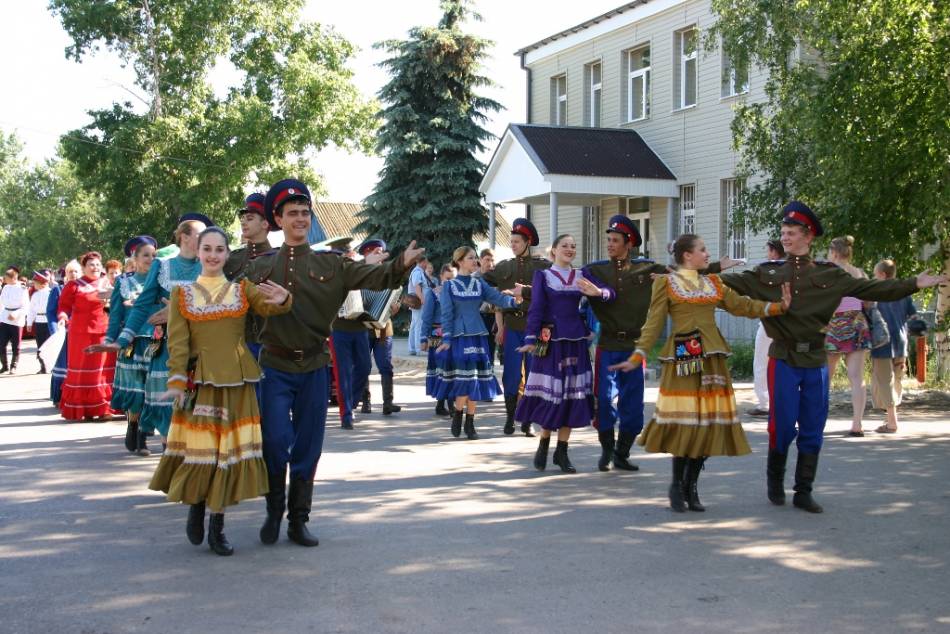 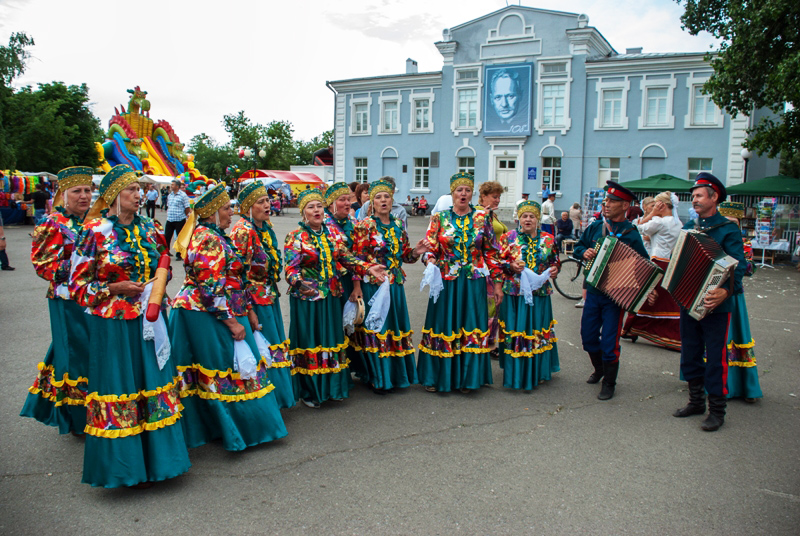 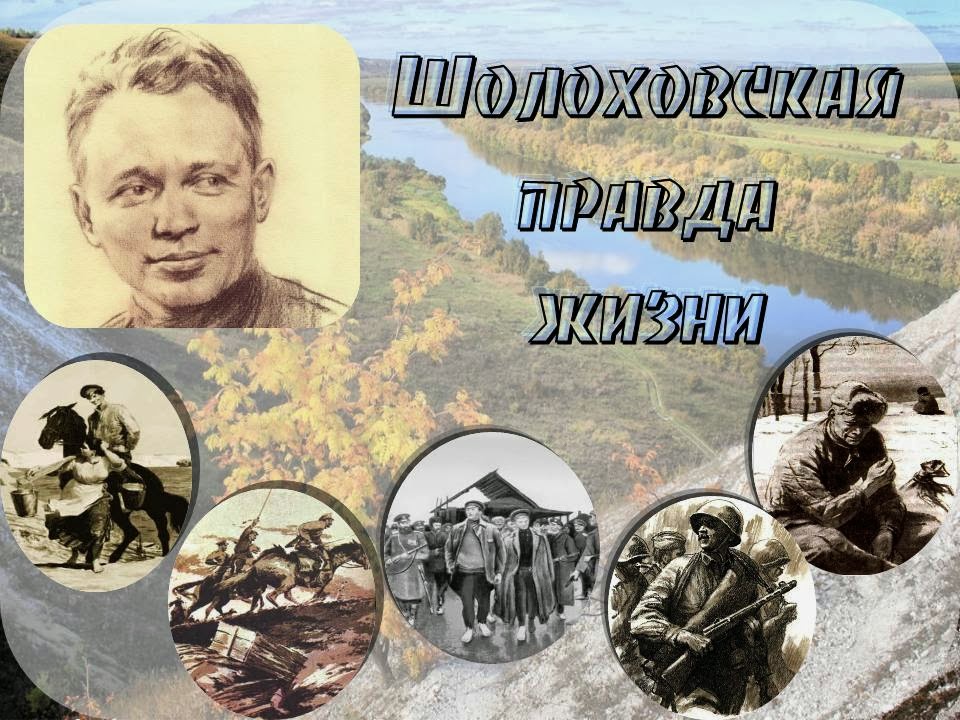 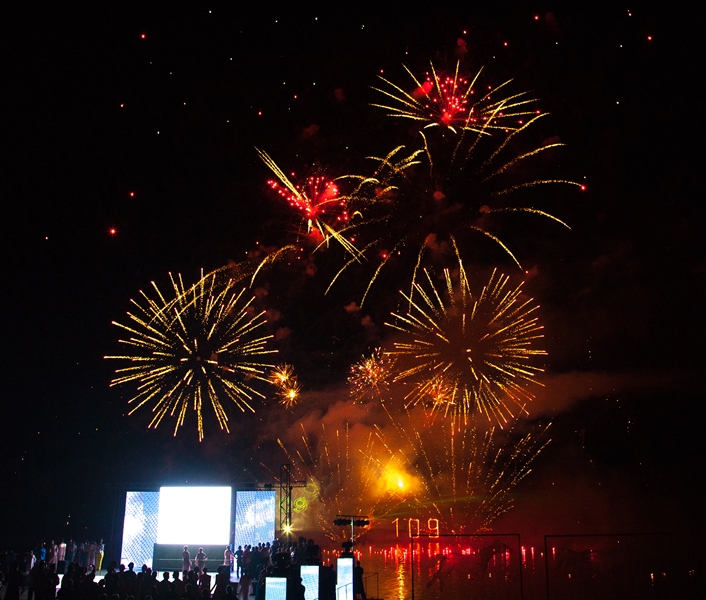